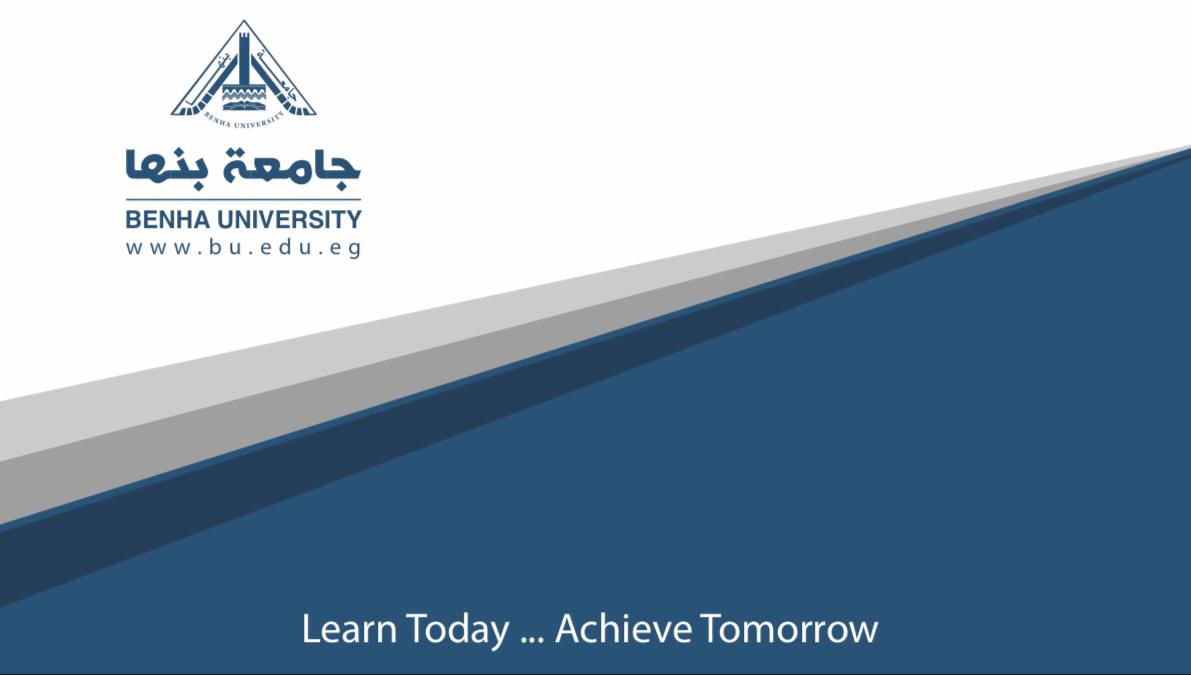 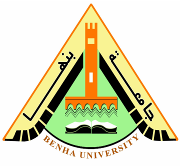 الفرقة الرابعة
شعبة أدارة رياضية
كلية التربية الرياضية
قسم علوم الصحة الرياضية
المحاضرة السادسة
تغذية للرياضيين
د /  عمرو سعيد إبراهيم
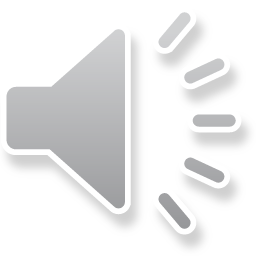 7- 24 × معامل التأثير × (للسيدات 0.9 & للرجال 1) × الوزن بالكيلو جرام Wt =  BMR 
وهناك طريقة أخرى للحصول على BMR وهى :-

24.2 × الوزن Kg = للرجال  BMR 
22 × الوزن Kg = للسيدات  BMR
8-                              نشاط الفرد ×   BMR =  AMR 
1.10 نشاط خفيف
1.40 نشاط متوسط
1.90 نشاط عنيف
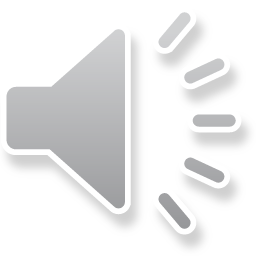 9- تقسيم (AMR) على الكربوهيدرات والبروتين والدهون كالنسب الاتيه :-
AMR
دهون
20%
20%
بروتين
30%
35%
كربوهيدرات
50%
45%
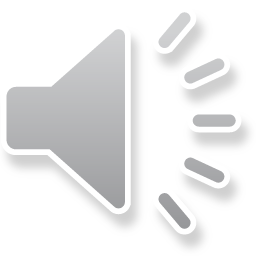 10- تخطيط الوجبات الغذائية من الكربوهيدرات والبروتين والدهون علي مدار اليوم 
            فطار          سناكس           غذاء            سناكس               عشاء 
          30%           10%          30%           10%               20%
          20%           15%          30%           15%               20%

11- توزيع الغذاء على الوجبات وفقاً لسعرارته الحرارية :
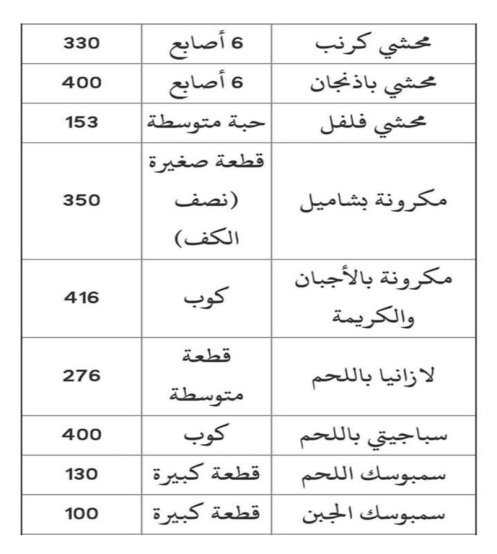 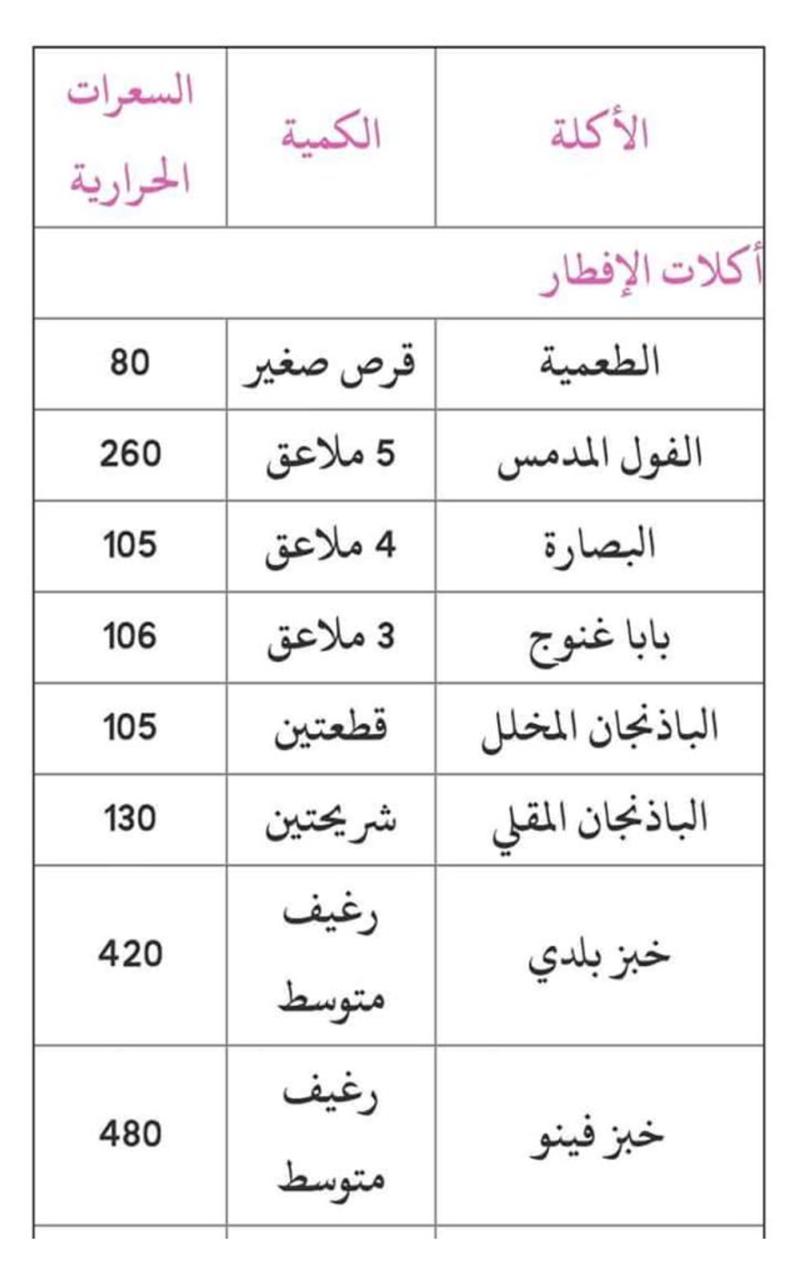 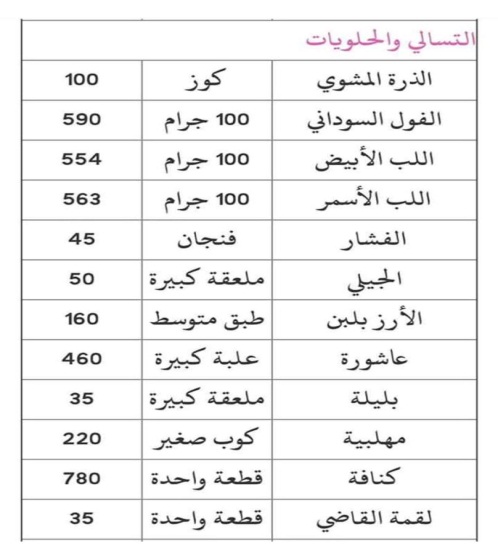 حساب نسبة الدهون لجسم الانسان :- 
Cm (2.54) = inches  (1) 
عند الرجال بتجيب القياسات الاتيه :-
الرست       Wrist  (D)
الساعد     Circum (C)
الوسط     Waist    (B) 
الحوض      Hips    (A)



القانون :- 
(للرجال أصغر من 30 سنة) Fat = B + (0.5 × A) – (3 × C) – D  
(للرجال أكبر من 30 سنة) Fat = B + (0.5 × A) – (2.7 × C) – D
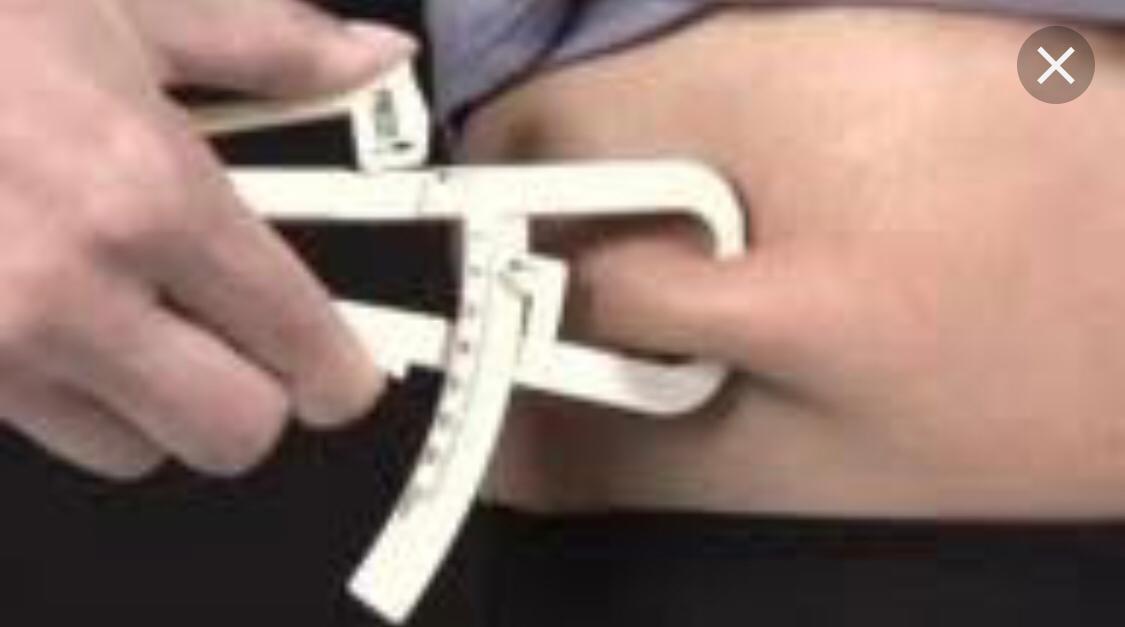 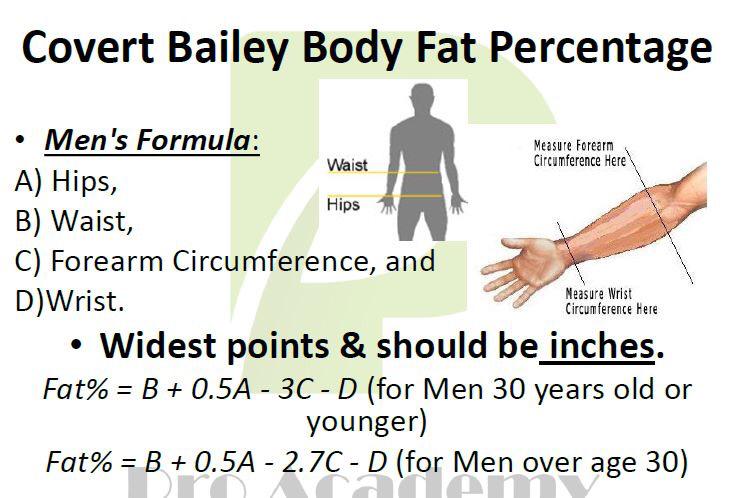 عند السيدات بتجيب القياسات الاتيه :-
الرست        Wrist (D)
السمانة      Calf      (C)
الفخذ         Thigh (B) 
الحوض        Hips  (A) 




القانون :- 
(للسيدات أصغر من 30) Fat = A + (0.8 × B) – (2 × C) – D   
(للسيدات أكبر من 30)  Fat = A + B – (2 × C) – D
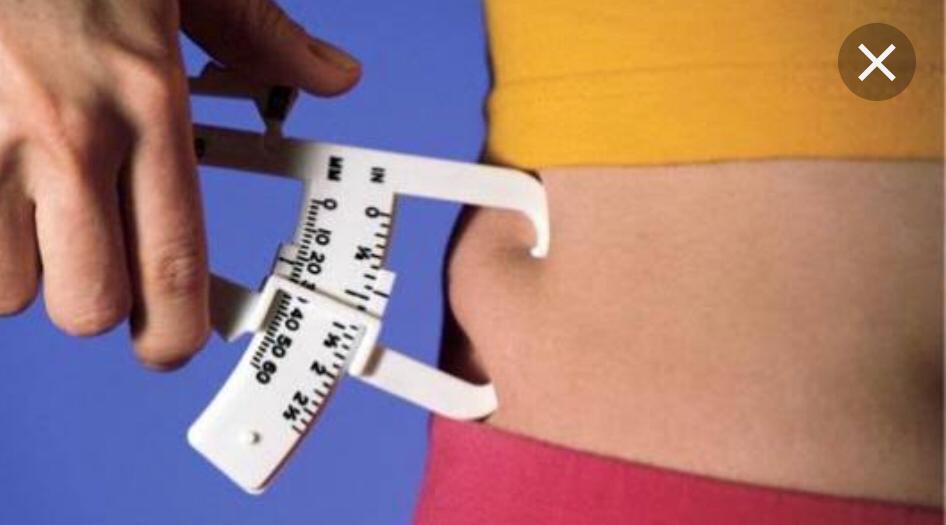 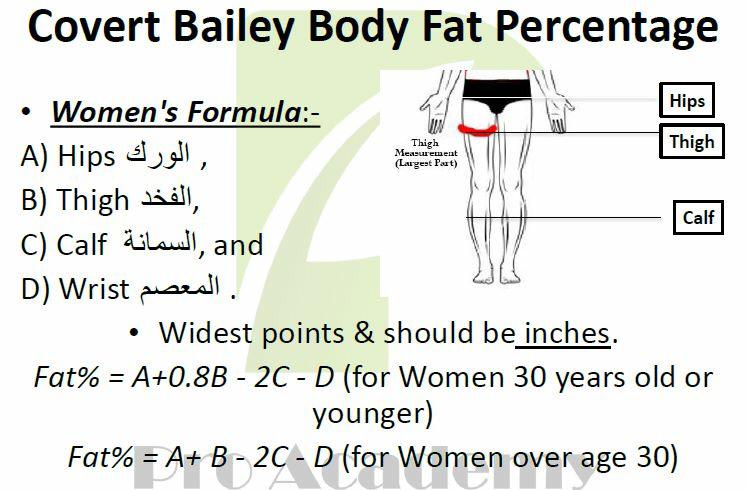 وجبات قبل وأثناء وبعد التمرين :- 
وجبة قبل التمرين :-   من (2 – 3) ساعات
وجبة بعد التمرين :-
تخطيط الوجبات لشخص رياضي (التمرين من الساعة 7 إلى الساعة 9) :

     الساعة 11     الساعة 2            الساعة 5           الساعة 10        الساعة 12
                                                               ( وجبة قبل التمرين)         ( وجبة بعد التمرين)
CHO     20%            10%                       30%                              30%                    10%
Pro       20%            10%                       20%                               30%                    20%
Fat       30%            30%                      10%                               20 %                    10%